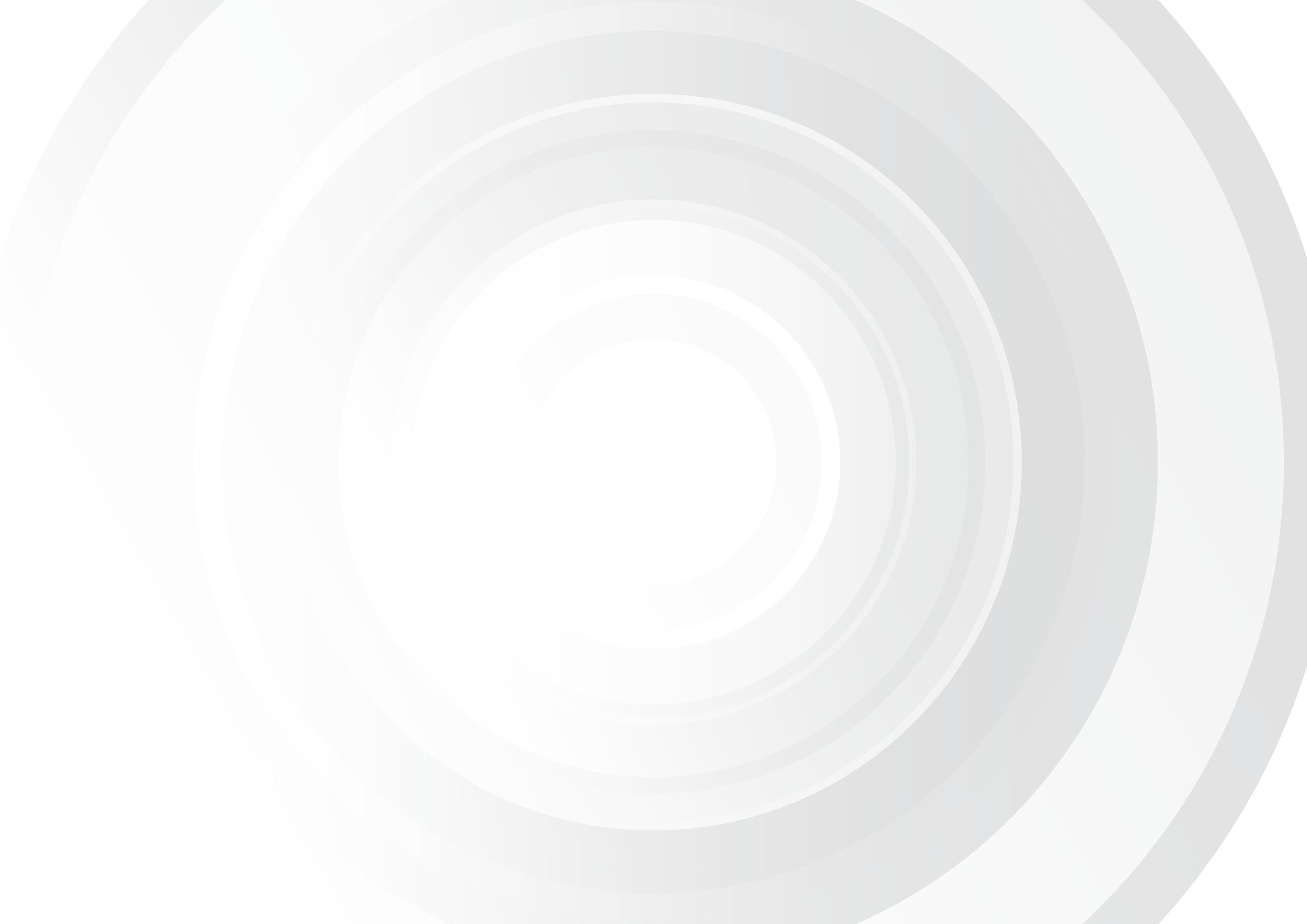 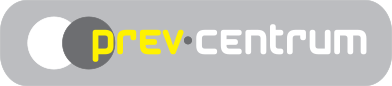 Prev-Centrum, z.ú.

Konference 20 let
Prevence v komunitě
Prev—Centrum z.ú., Nízkoprahové služby  tel: 242 498 334  / 777 161 133/ email: nzdm@prevcentrum.cz / www.prevcentrum.cz
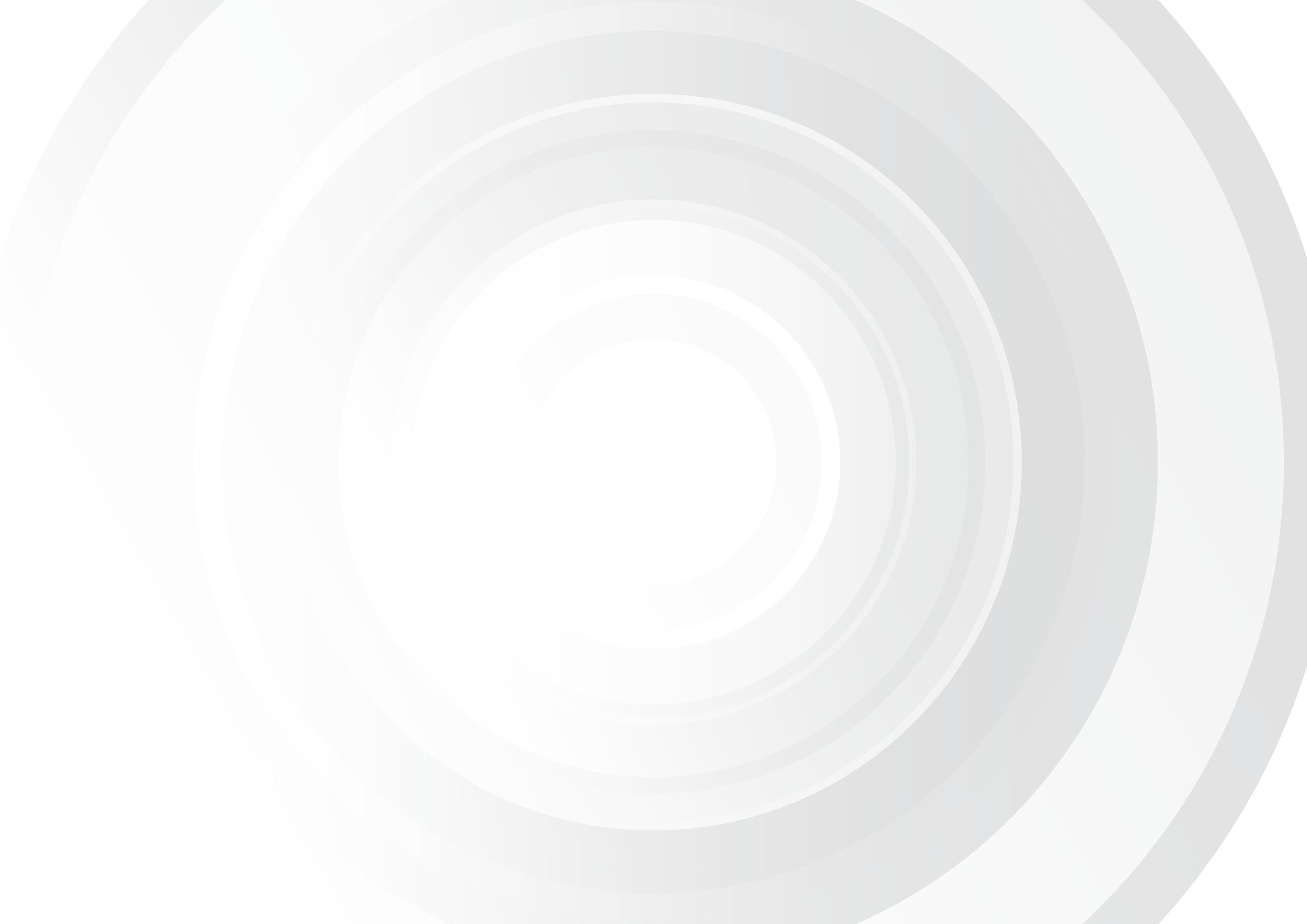 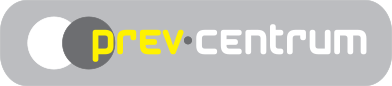 Prev-Centrum, z.ú.
Nízkoprahové služby

Adiktologická ambulance pro děti a dospívající




Hana Švůgerová
Prev—Centrum z.ú., Nízkoprahové služby  tel: 242 498 334  / 777 161 133/ email: nzdm@prevcentrum.cz / www.prevcentrum.cz
3
Epidemiologie – současný stav I
Souhrnná zpráva o závislostech 2021:
Alkohol - užívání i rizikové užívání mezi dětmi a dospívajícími v posledních letech klesá, 
Zkušenost s konzumací alkoholu: 
přes 40 % 13letých dětí, 
čtvrtina 15letých dětí se v životě nejméně dvakrát opila, 
z 16letých již má zkušenost s alkoholem 95 %, 
téměř 40 % 16letých v posledním měsíci pilo alkohol tzv. nárazově (5 a více sklenic při jedné příležitosti)

Nikotin - Zkušenosti s kouřením má 40 % 15letých dětí a 54 % 16letých, pravidelné denní kouření uvádí 10– 11 % dospívajících,
- podíl nezletilých kuřáků se však dlouhodobě snižuje
Prev—Centrum z.ú., NÍZKOPRAHOVÉ SLUŽBY  tel: 242 498 334 / 777 161 133 / email: nzdm@prevcentrum.cz / www.prevcentrum.cz
[Speaker Notes: Alkohol - zkušenosti mládeže s alkoholem však zůstávají na vysoké úrovni]
Epidemiologie – současný stav II
4
Souhrnná zpráva o závislostech 2021: 
Nelegální návykové látky: (alespoň jednou v životě užilo)
Zkušenost s konopím: 28 % studentů (= odhadem až 35 tisíc osob)
Zkušenost s extází: 4 % studentů,
Zkušenost s LSD: 3 % studentů, houbičky: 2 %
Zkušenost s pervitinem: méně než 1 % studentů
Podíl studentů, kteří mají zkušenost s nelegálními drogami, dlouhodobě klesá,
V porovnání s evropskými zeměmi mají čeští studenti nadprůměrné zkušenosti s extází, pervitinem, halucinogeny a zejména konopím a podprůměrné zkušenosti s heroinem, kokainem a těkavými látkami
Prev—Centrum z.ú., NÍZKOPRAHOVÉ SLUŽBY  tel: 242 498 334 / 777 161 133 / email: nzdm@prevcentrum.cz / www.prevcentrum.cz
5
Epidemiologie – současný stav III
Souhrnná zpráva o závislostech 2021:
- Zneužívání léků, tj. užití sedativ bez doporučení lékaře, léků proti bolesti za účelem dostat se do nálady nebo léků v kombinaci s alkoholem uvádí více než 14 % 16letých, přičemž 5 % opakovaně,
Zkušenosti jsou častější u dívek,
V porovnání s ostatními evropskými zeměmi jsou zkušenosti českých studentů s užitím léků nadprůměrné, zejména léků proti bolesti za účelem dostat se do nálady nebo léků v kombinaci s alkoholem
Prev—Centrum z.ú., NÍZKOPRAHOVÉ SLUŽBY  tel: 242 498 334 / 777 161 133 / email: nzdm@prevcentrum.cz / www.prevcentrum.cz
Současný stav – adiktologická péče pro děti a dorost
ČR - 90–100 ambulantních léčebných programů - z toho 10 programů pro děti a dorost

Většina krajů popisuje stávající síť služeb jako minimální či nedostačující,
Kraje často hlásí také absenci adiktologických programů specializovaných na děti a mládež,
Doporučení pro oblast služeb pro uživatele NL: 
rozšířit síť služeb a programů o nově řešená témata a cílové skupiny → dětská a dorostová péče
6
Prev—Centrum z.ú., NÍZKOPRAHOVÉ SLUŽBY  tel: 242 498 334 / 777 161 133 / email: nzdm@prevcentrum.cz / www.prevcentrum.cz
7
Zasazení do kontextu NZDM
Adiktologická ambulance pro děti a dorost
= integrální součástí standardní sociální služby Nízkoprahové zařízení pro děti a mládež, respektive rozšiřují možnosti péče o ohrožené děti a mladistvé. 

Tento systém služeb s rozlišením vstupních podmínek umožňuje prostup klienta jednotlivými segmenty dle jeho potřeb, motivace, možností a specifik. 

Výhoda: 
umožňuje tak podchytit a pracovat s obtížně dostupnou cílovou skupinou rizikové mládeže, klienty motivovat ke změně a udržet je v kontaktu se službou.
Prev—Centrum z.ú., NÍZKOPRAHOVÉ SLUŽBY  tel: 242 498 334 / 777 161 133 / email: nzdm@prevcentrum.cz / www.prevcentrum.cz
Zasazení do kontextu NZDM
8
Za vhodné/užitečné považujeme také propojení Adiktologické ambulance pro děti a dospívající s nízkoprahovým zařízením pro děti a mládež Suterén zejména z důvodu možnosti využívat v rámci léčebného programu pro klienty mající potíže v oblasti nadužívání moderních technologií (netolismu) prostor tohoto klubu a jeho přilehlé zahrady, a přispívat tak v rámci režimových opatření ke změně stávajícího a často nefunkčního způsobu trávení volného času vedoucího mimo jiné ke škodlivému používání internetu.
Prev—Centrum z.ú., NÍZKOPRAHOVÉ SLUŽBY  tel: 242 498 334 / 777 161 133 / email: nzdm@prevcentrum.cz / www.prevcentrum.cz
Statistická data předcházející vzniku Adiktologické ambulance pro děti a dospívající
9
Prev—Centrum z.ú., NÍZKOPRAHOVÉ SLUŽBY  tel: 242 498 334 / 777 161 133 / email: nzdm@prevcentrum.cz / www.prevcentrum.cz
[Speaker Notes: - množství dětí, které navštívilo NZDM Suterén a vedly tak k úvahám o založení adiktologické ambulance]
10
Rok 2016
V roce 2016 se podařilo: 

Připravit projekt Adiktologické ambulance pro děti a dospívající a získat pro projekt podporu od Magistrátu hlavního města Prahy a Rady vlády pro koordinaci protidrogové politiky.

Odhadem 60 % dětí a dospívajících navštěvujících NZDM Suterén reflektovalo potíže z oblasti adiktologie, na které již konzultace v samotném NZDM nestačila.
Prev—Centrum z.ú., NÍZKOPRAHOVÉ SLUŽBY  tel: 242 498 334 / 777 161 133 / email: nzdm@prevcentrum.cz / www.prevcentrum.cz
11
Roky 2017 a 2018
Co se podařilo: 
2017: 
Získat Certifikaci odborné způsobilosti Rady vlády pro koordinaci protidrogové politiky v rámci pilotního projektu Adiktologické ambulance pro děti a dospívající (4 roky). 

2018: 
Ukotvení metodických dokumentů,
Formování podoby ambulance v kontextu NZDM,
Propagace ambulance,
Navázání pravidelné spolupráce s OSPOD a kurátory.
Prev—Centrum z.ú., NÍZKOPRAHOVÉ SLUŽBY  tel: 242 498 334 / 777 161 133 / email: nzdm@prevcentrum.cz / www.prevcentrum.cz
12
Rok 2019
Adiktologická ambulance pro děti a dospívající od 10 do 18 let v provozu.

Péče poskytována pouze formou individuální,

Indikace: 
Experimentování nebo užívání návykových látek včetně alkoholu a tabáku, 
Nadměrné trávení času v online prostoru,
Doprovodné potíže: sebepoškozování, agresivní projevy, šikana, pocity smutku a beznaděje, potíže v oblasti komunikace, vztahové potíže apod.
Prev—Centrum z.ú., NÍZKOPRAHOVÉ SLUŽBY  tel: 242 498 334 / 777 161 133 / email: nzdm@prevcentrum.cz / www.prevcentrum.cz
Rok 2020
Pilotní projekt skupinové práce s dětmi s potížemi v oblasti užívání návykových látek a nebo netolismu. 

 Důvody vzniku:
Potřebnost intenzivnější formy léčebného programu (pocit že konzultace 1x týdně v rozsahu 50 min nestačí).
Možnost ukotvení a udržení navozených změn.
Potřeba vrstevnické skupiny skupiny pro nácvik vybraných sociálních dovedností nebo asertivity.
Potřeba sdílet své pocity/zkušenosti/názory ve skupině. 
Poptávka ze strany zákonných zástupců.
13
Prev—Centrum z.ú., NÍZKOPRAHOVÉ SLUŽBY  tel: 242 498 334 / 777 161 133 / email: nzdm@prevcentrum.cz / www.prevcentrum.cz
Statistická data – Adiktologická ambulance pro děti a dospívající
14
Prev—Centrum z.ú., NÍZKOPRAHOVÉ SLUŽBY  tel: 242 498 334 / 777 161 133 / email: nzdm@prevcentrum.cz / www.prevcentrum.cz
[Speaker Notes: Počet rodinných příslušníků – 121 osob
Počet osob, které navštívili adiktologickou ambuůanci v roce 2021 – 215 osob]
Anamnesticko-diagnostická fáze /krátkodobý kontakt : anamnéza, diagnostický filtr, kontrakt, základní poradenství, 1 – 2 měsíce
Ukončení kontaktu
- dohodou bez odkazu a zprostředkování
- zprostředkováním jiného zařízení návazné péče
- porušením pravidel kontraktu 
- léčba v jiném zařízení návazné péče
Následná péče 
3 - 4 měsíce
Algoritmus adiktologické péče – Adiktologická ambulance pro děti a dospívající
Ambulantní léčba
Program I/Program II
3 – 4 měsíce
15
Prev—Centrum z.ú., NÍZKOPRAHOVÉ SLUŽBY  tel: 242 498 334 / 777 161 133 / email: nzdm@prevcentrum.cz / www.prevcentrum.cz
16
Současnost – Program I
Program individuální péče
Anamnesticko diagnostická fáze (1 až 2 měsíce),
Uzavírá se kontrakt mezi klientem a pracovníkem,
Léčebná fáze (3 až 6 měsíců),
Následná péče (1 až 3 měsíce),
Individuální konzultace s garantem ve frekvenci 1x týdně 50 min,
Méně intenzivní.

Pro klienty, kteří: experimentují s návykovými látkami nebo nemají výraznější potíže s trávením času v online prostoru, klienti kteří trpí úzkostmi, jsou výrazně introvertní a odmítají do skupinového programu docházet
Prev—Centrum z.ú., NÍZKOPRAHOVÉ SLUŽBY  tel: 242 498 334 / 777 161 133 / email: nzdm@prevcentrum.cz / www.prevcentrum.cz
17
Současnost – Program II
2. Program individuální péče v kombinaci s péčí skupinovou
Do skupiny je klient zařazen po anamnesticko – diagnostické fázi a to po 5ti individuálních konzultacích,
Uzavírá se kontrakt mezi klientem a pracovníkem,
Program obsahuje: individuální konzultace ve frekvenci 1x týdně 50 min a skupinové setkání v rozsahu 1x týdně 90 min,
Intenzivní forma spolupráce,
V nabídce 2 skupiny: 
Motivační skupina pro děti a dospívající užívající návykové látky (12 až 18 let).
Růstová skupina pro děti a dospívající s problematikou netolismu (12 až 18 let).
Prev—Centrum z.ú., NÍZKOPRAHOVÉ SLUŽBY  tel: 242 498 334 / 777 161 133 / email: nzdm@prevcentrum.cz / www.prevcentrum.cz
18
Cíle skupinového programu
Motivovat dospívající směrem k pozitivní změně životního stylu a zodpovědnému chování ve vztahu k návykovým látkám a alkoholu.
Edukovat o rizicích a důsledcích spojených s užíváním návykových látek, a nebo s netolismem.
Podporovat rozvoj vlastních schopností a dovedností (sebedůvěra, komunikace, asertivita, sebeuvědomění, zvládání emocí).
Napomáhat v udržení dosažených změn.
Prevence relapsu, případně pomoc při zpracování a zvládnutí již proběhlého relapsu.
Zapojit do procesu spolupráce rodiče/opatrovníky.
Prev—Centrum z.ú., NÍZKOPRAHOVÉ SLUŽBY  tel: 242 498 334 / 777 161 133 / email: nzdm@prevcentrum.cz / www.prevcentrum.cz
19
Cíle skupinového programu – návykové látky
Hlavní cíle: 
Motivovat směrem k abstinenci od návykových látek.
Edukovat o rizicích a důsledcích užívání jednotlivých návykových látek.
Prevence relapsu.
Dílčí cíle: 
podporovat v sebepoznávání a vyjadřování vlastních emocí,
mapovat motivy užívání návykových látek a pomoc s hledáním strategií zvládání konkrétních situací zdravým způsobem,
efektivně pracovat se silnými emočními stavy – vztek, smutek, bezmoc, nenávist, láska, radost, lítost, strach aj.
konstruktivně pracovat s agresivitou (hledání způsobů ventilování agresivity),
naučit se účinné strategie zvládání stresu,
naučit se vytvářet a udržovat pozitivní osobní vztahy.
Prev—Centrum z.ú., NÍZKOPRAHOVÉ SLUŽBY  tel: 242 498 334 / 777 161 133 / email: nzdm@prevcentrum.cz / www.prevcentrum.cz
Cíle skupinového programu – netolismus
20
Hlavní cíle:
Redukovat množství času tráveného v online prostoru
Podporovat rozvoj smysluplných volnočasových aktivit

Dílčí cíle:
zprostředkovat kontakt s vrstevníky a motivovat k vytváření pozitivních vztahů v rámci vrstevnické skupiny,
rozvíjet komunikační dovednosti,
efektivně pracovat se silnými emočními stavy – vztek, smutek, bezmoc, nenávist, láska, radost, lítost, strach aj.
pracovat s agresivitou (hledání způsobů konstruktivního ventilování agresivity),
rozvíjet vhodné strategie zvládání stresu,
získat rady a informace vztahujících se k důsledkům nadměrného trávení času online a možnosti regulace volného času,
naučit se vytvářet a udržovat pozitivní osobní vztahy.
Prev—Centrum z.ú., NÍZKOPRAHOVÉ SLUŽBY  tel: 242 498 334 / 777 161 133 / email: nzdm@prevcentrum.cz / www.prevcentrum.cz
21
Rodinné poradenství
Rodinné poradenství je službou pro celé rodiny, kde se vyskytují rodinou popisované obtíže s užíváním návykových látek/nadužíváním online prostoru dítěte nebo mladistvého, či jiné rizikové chování. 

V těchto případech se na zařízení obracejí rodiče/zákonní zástupci, kteří vzniklou situaci vnímají jako rizikovou a mají potřebu situaci řešit mnohem dříve nežli samotný dospívající. 

Práce s rodinným systémem je v této věkové kategorii zcela zásadní.
Prev—Centrum z.ú., NÍZKOPRAHOVÉ SLUŽBY  tel: 242 498 334 / 777 161 133 / email: nzdm@prevcentrum.cz / www.prevcentrum.cz
Spolupráce s dalšími službami
22
Vnitřní spolupráce Prev-Centrum, z.ú.
Programy primární prevence – v případě obrácení se pedagogů nebo samotných rodičů na pracovníky – možnost odkázat na Adiktologickou ambulanci pro děti a dospívající

Ambulantní léčba – doporučení v rámci rodinné terapie při obtížích dítěte/dospívajícího

Tuto provázanost služeb považujeme za podstatnou a propojuje tak fungování třech základních pilířů, na kterých organizace stojí:

Programy primární prevence
Ambulantní léčba
Nízkoprahové služby
Prev—Centrum z.ú., NÍZKOPRAHOVÉ SLUŽBY  tel: 242 498 334 / 777 161 133 / email: nzdm@prevcentrum.cz / www.prevcentrum.cz
[Speaker Notes: - Programy o kterých zde již bylo nebo bude hovořeno, tuto spolupráci považujeme za podstatnou a velmi se nám osvědčila]
23
Spolupráce s dalšími službami
Vnější spolupráce:
V rámci poskytovaných služeb Prev-Centrum, z.ú., Nízkoprahové služby je navázána spolupráce s ÚMČ - sociálními odbory, pracovníky OSPOD okolních městských částí (zejména Praha 1, 4, 5, 7, 13, 17).

S ohledem na místní působnost služby Prev-Centrum, z.ú., Nízkoprahové služby, je nejvíce rozvinutá spolupráce s ÚMČ Praha 6, s kurátory trestné činnosti dětí a mládeže této městské části jsou pořádána osobní indikační setkání s frekvencí 1x měsíčně. 

Cílem indikačních setkání je vhodné párování potřeb společných klientů naší služby a klientů sociálního odboru MČ Praha 6, sdílení dobré praxe a vyhnutí se duplicitě při doporučování návazných či doplňujících služeb.
Prev—Centrum z.ú., NÍZKOPRAHOVÉ SLUŽBY  tel: 242 498 334 / 777 161 133 / email: nzdm@prevcentrum.cz / www.prevcentrum.cz
Nejčastější potíže u dětí a dospívajících v roce 2021
Návykové látky:                         Průměrný věk klienta: 16,4 let 
Alkohol – 13 %
THC – 30 %
Léky na předpis – 3 %
Pervitin – 8 %
Nikotin – 12 %

Netolismus – 37 %                   Průměrný věk klienta: 14,1 let

Jiné potíže: 
Sebepoškozování – 20 %
Suicidiální myšlenky – 10 %
Deprese, úzkosti – 30 %
Agresivní projevy – 10 %
24
Prev—Centrum z.ú., NÍZKOPRAHOVÉ SLUŽBY  tel: 242 498 334 / 777 161 133 / email: nzdm@prevcentrum.cz / www.prevcentrum.cz
[Speaker Notes: - Jiné potíže jsou spíše odhadem procenta – zde se do UniDat nevyplňuje povinně]
25
Příklady dobré praxe
Janě (12 let) byla doporučena návštěva našich služeb z důvodu kouření, agresivního chování ve škole, potíží v komunikaci s vrstevníky a se zhoršujícím se školním prospěchem. 
Během intenzivní spolupráce, která trvala 6 měsíců, se podařilo s Janou zpracovat témata agrese, najít její příčiny a vybudovat vztah založený na důvěře a pocitu bezpečí. Jana se postupně ve škole zlepšila. Experimenty s kouřením Jana odložila, protože pochopila, že podléhá tlaku okolní party. 
Součástí individuální práce byla také pomoc s přípravou do školy. Nyní Jana stále dochází do klubu Suterén, kde si našla několik kamarádů a kde může rozvíjet svou výtvarnou kreativitu. 
Jana chodí do klubu pravidelně, začala mnohem lépe komunikovat doma a naučila se spolupracovat s ostatními dětmi v klubu, což se pozitivně podepsalo také na dalším fungování v Janině třídním kolektivu.
Prev—Centrum z.ú., NÍZKOPRAHOVÉ SLUŽBY  tel: 242 498 334 / 777 161 133 / email: nzdm@prevcentrum.cz / www.prevcentrum.cz
[Speaker Notes: - Ukázka možnosti a provázanosti ambulance a NZMD Suterén]
26
Příklady dobré praxe
Dominik (16 let) začal docházet do ambulance z důvodu nadměrného užívání alkoholu. 
Během čtyřměsíční spolupráce získal náhled na své agresivní chování pod vlivem alkoholu, naučil se zacházet s nudou, kterou často pociťoval, a která byla hlavním důvodem pro užívání alkoholu v partě. 
Mohl se svěřit se svými pocity méněcennosti a naučil se asertivnímu jednání, které potřeboval, aby odolával tlaku party při užívání alkoholu. 
Dominik již ambulanci nenavštěvuje, avšak pocit přijetí a sounáležitosti a víra v umění řešit své problémy čelem se mu staly velkou výhodou v dalším fungování mezi vrstevníky.
Prev—Centrum z.ú., NÍZKOPRAHOVÉ SLUŽBY  tel: 242 498 334 / 777 161 133 / email: nzdm@prevcentrum.cz / www.prevcentrum.cz
Úskalí a rezervy z pohledu dětské adiktologie
27
Nedostatek pedopsychiatrů – dlouhé čekací lhůty, nedostatek času,
Výrazně chybí zařízení, která se věnují dětem a dospívajícím, a to včetně rezidenčních služeb,
Vývoj dětské adiktologie se zaměřením na online závislosti v kontextu společnosti,
Chybí stacionární a  pobytové programy pro adiktologické dětské klienty, zejména v kategorii 15 let a méně
Prev—Centrum z.ú., NÍZKOPRAHOVÉ SLUŽBY  tel: 242 498 334 / 777 161 133 / email: nzdm@prevcentrum.cz / www.prevcentrum.cz
[Speaker Notes: V kontextu společnosti – tím myslím rychlý vývoj her a internetu a s tím související potíže v oblasti netolismu – přesouvání se do virtuální reality, distanční výuka a používání moderních technologií ve světě obecně,]
Chvála adiktologii v ČR
28
Adiktologické služby jsou dobře vybudované s různou nabídkou služeb,
Adiktologické služby zohledňují individualitu uživatele,
Systém evaluace,
Odbornosti působící v adiktologii a obor adiktologie má systém vzdělávání,
Obor adiktologie má funkční koordinační nástroje,
Monitorovací nástroje,
Multidisciplinární charakter
Prev—Centrum z.ú., NÍZKOPRAHOVÉ SLUŽBY  tel: 242 498 334 / 777 161 133 / email: nzdm@prevcentrum.cz / www.prevcentrum.cz
[Speaker Notes: V kontextu společnosti – tím myslím rychlý vývoj her a internetu a s tím související potíže v oblasti netolismu – přesouvání se do virtuální reality, distanční výuka a používání moderních technologií ve světě obecně,
Komentáře k tomuto slide – viz vytisknutá stránka z nové Koncepce adiktologických služeb 2021]
29
Zdroje
Operační manuál, Prev-Centrum, z.ú., Nízkoprahové služby, 2021.
Zákon č. 108/2006 Sb., o sociálních službách.
STANDARDY ODBORNÉ ZPŮSOBILOSTI pro zařízení a programy poskytující adiktologické odborné služby (Standardy služeb pro uživatele drog, závislé a patologické hráče), 2015.
CHOMYNOVÁ, P., GROHMANNOVÁ, K., JANÍKOVÁ, B., ROUS, Z., ČERNÍKOVÁ, T., CIBULKA, J., MRAVČÍK, V. 2022. Souhrnná zpráva o závislostech v České republice 2021 [Summary Report on Addictions in the Czech Republic in 2021] CHOMYNOVÁ, P. (Ed.). Praha: Úřad vlády České republiky
RVKPP – Koncepce rozvoje adiktologických služeb, 2021 (Autoři/ Jiří Dvořáček, Renáta Habiňáková, Kryštof Hanzlík, Daniela Havlíčková, Lucia Kiššová, Gaziza Lutseva, Michal Miovský, Viktor Mravčík, Petr Pleva, Martina Richterová Těmínová, Zuzana Šimrádová).
Prev—Centrum z.ú., NÍZKOPRAHOVÉ SLUŽBY  tel: 242 498 334 / 777 161 133 / email: nzdm@prevcentrum.cz / www.prevcentrum.cz
Děkuji za pozornost.
Prev—Centrum z.ú., NÍZKOPRAHOVÉ SLUŽBY tel: 242 498 334
/ 777 161 133 / email:nzdm@prevcentrum.cz / www.prevcentrum.cz